Gaol agus Dàimhean: Dè th’ ann an gaol?
’S urrainn dhomh bruidhinn mu dhàimhean. 
’S urrainn dhomh bruidhinn mu cho cudromach ’s a tha faighinn cùram, a’ gabhail cùram dhaoine eile, a’ coimhead às mo dhèidh fhìn agus na thathar a’ ciallachadh le gaol.
Dè th’ ann an gaol?
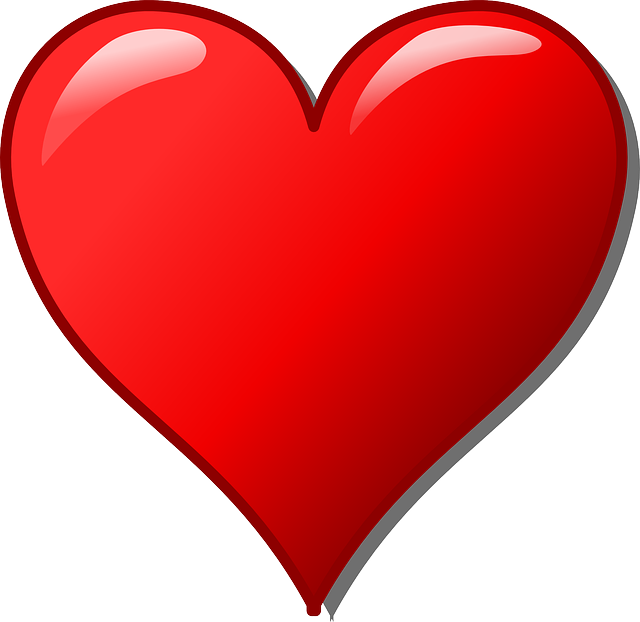 Rudan as toigh leinn gu mòr….
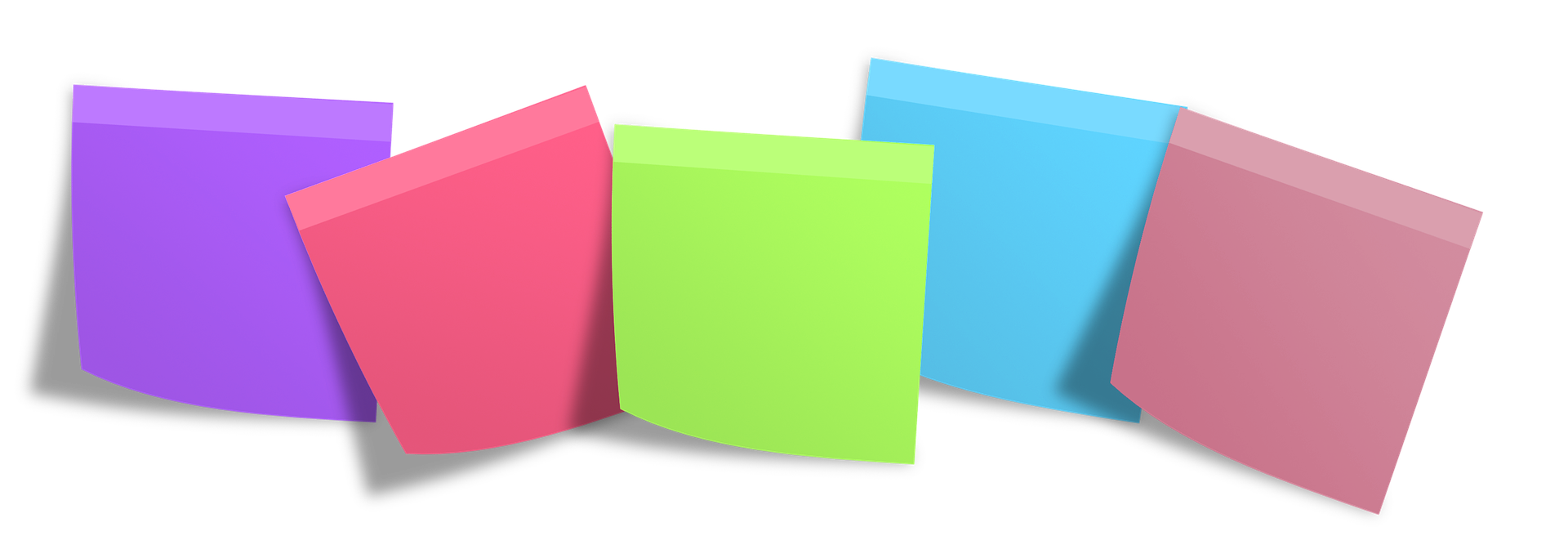 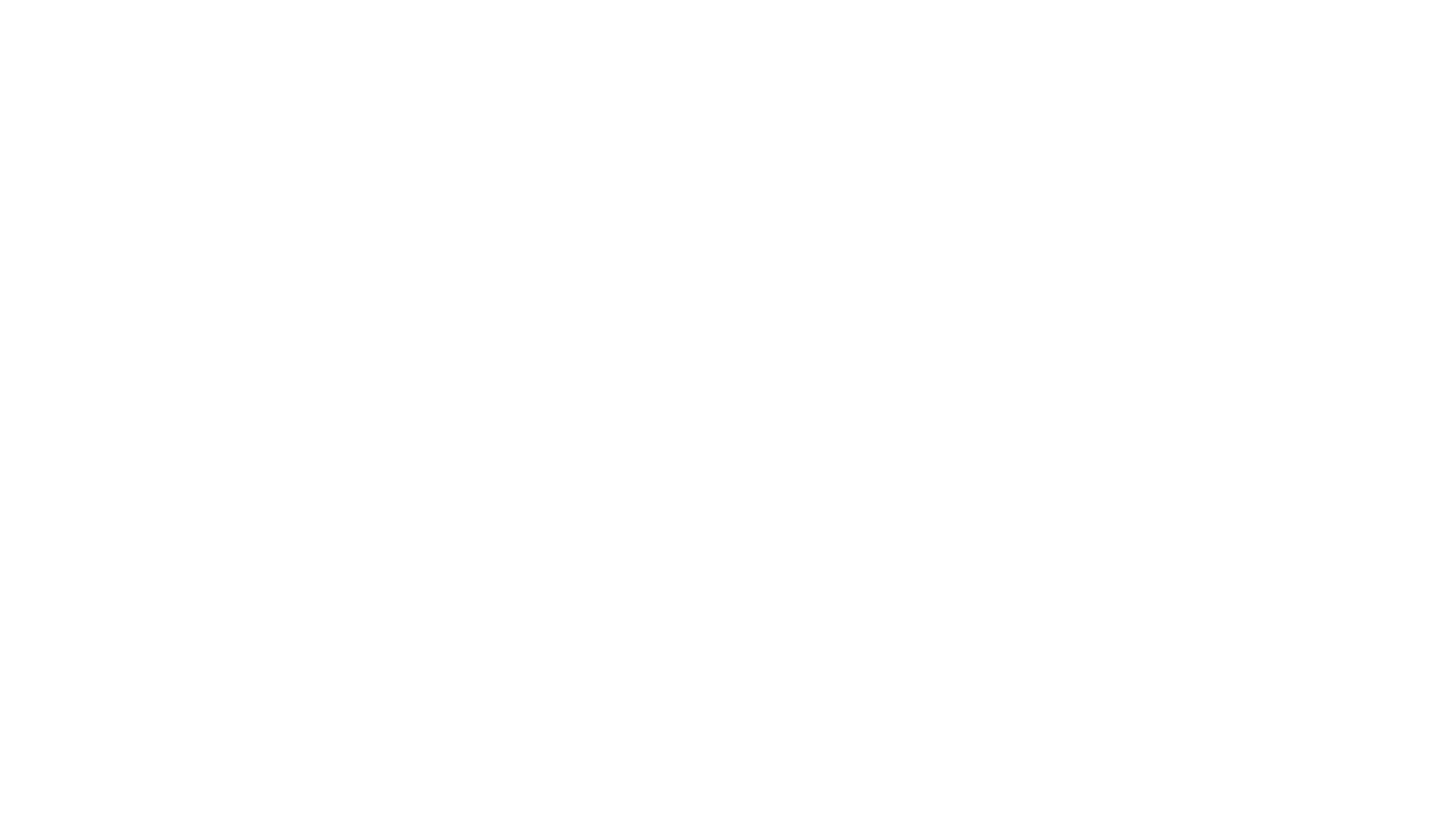 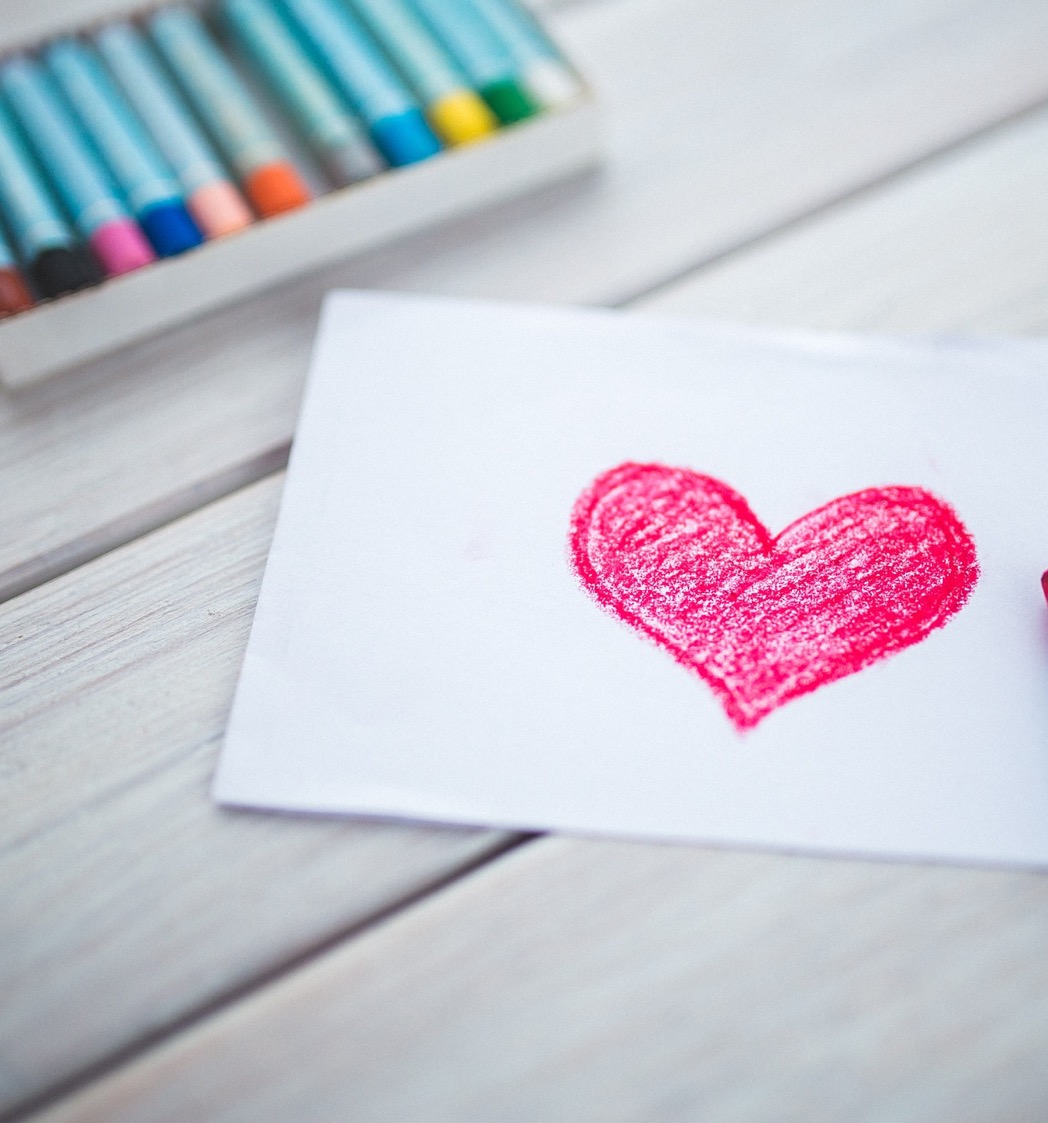 Mar sin, dè th’ ann an gaol?
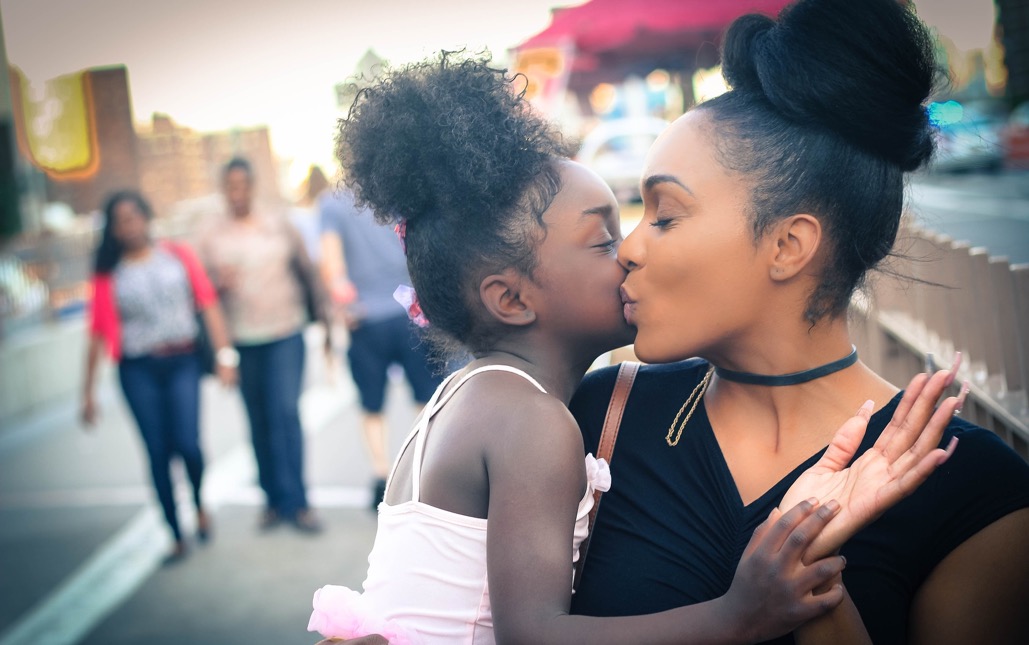 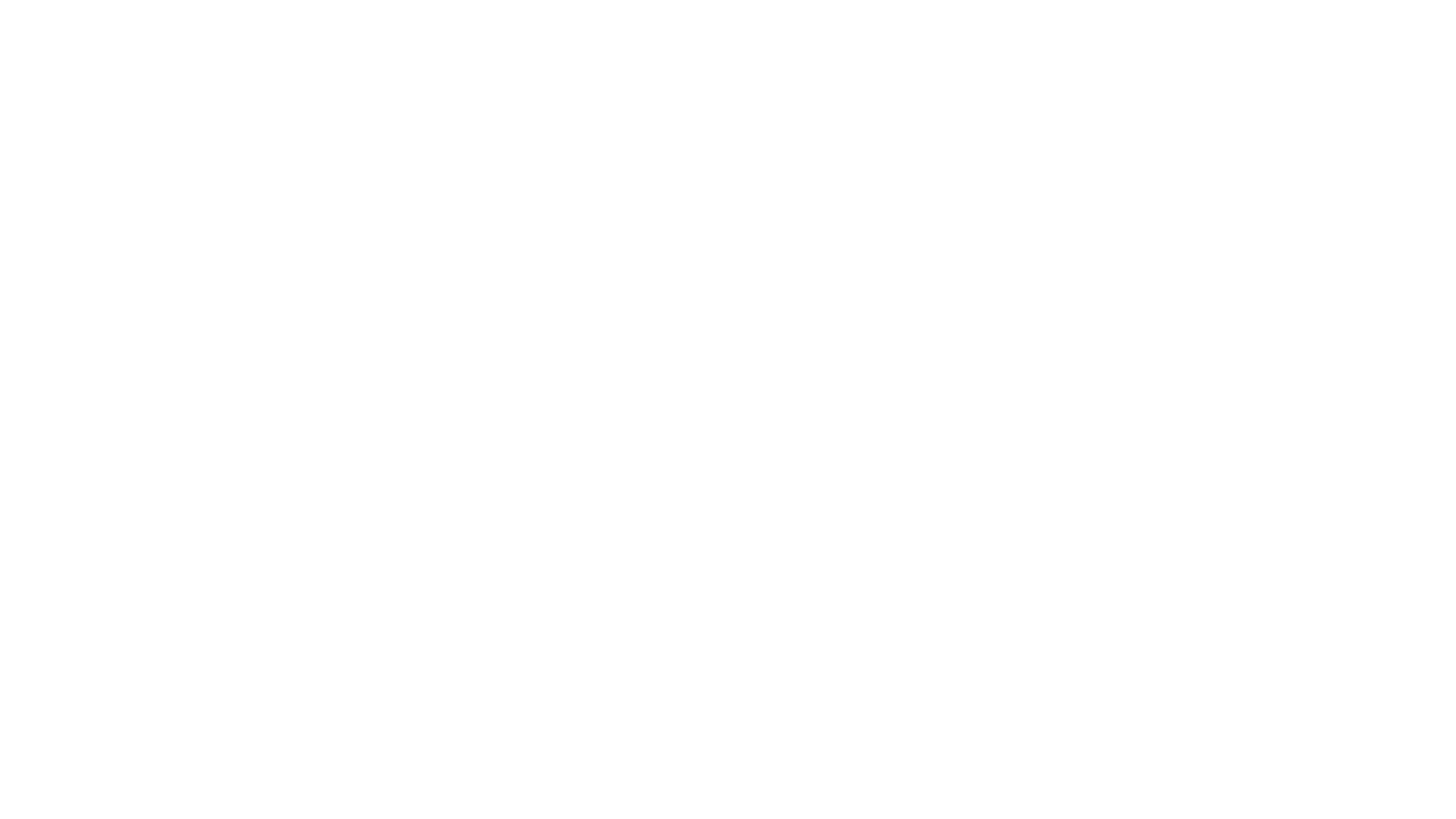 Ciamar a tha gaol a’ toirt air neach faireachdainn?
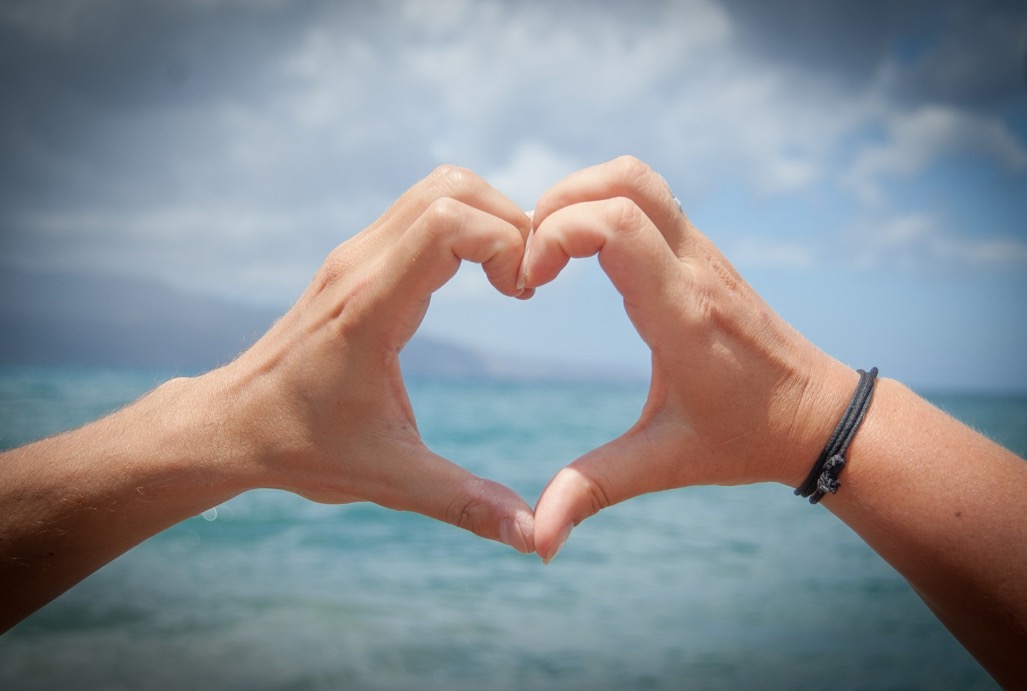 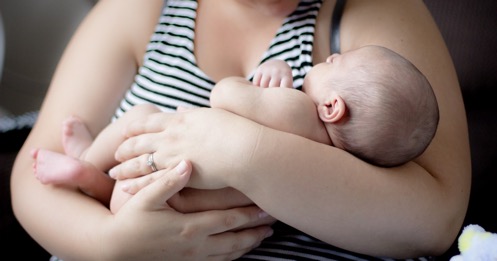 Ciamar a bhios pàrant/neach-cùraim a’ sealltainn gu bheil gaol aca air a’ phàiste aca?
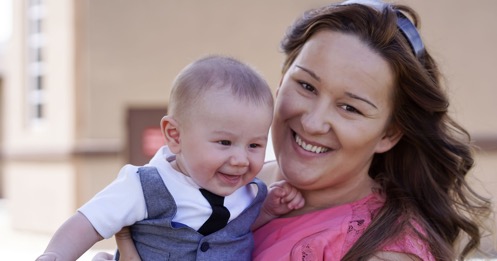 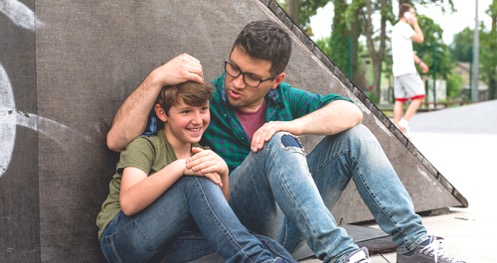 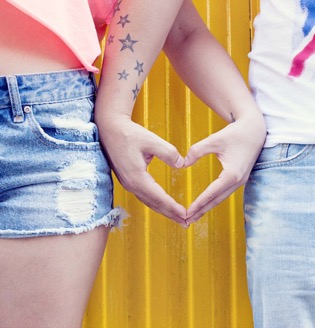 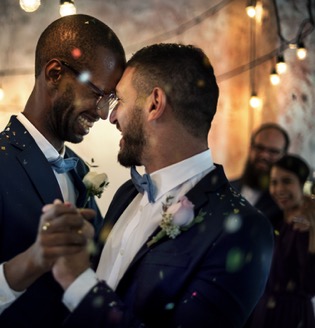 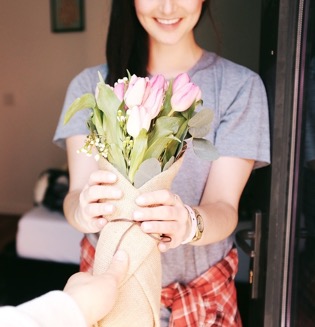 Ciamar a bhios inbheach a’ sealltainn gaol dhan chèile/duine/bhean aca?
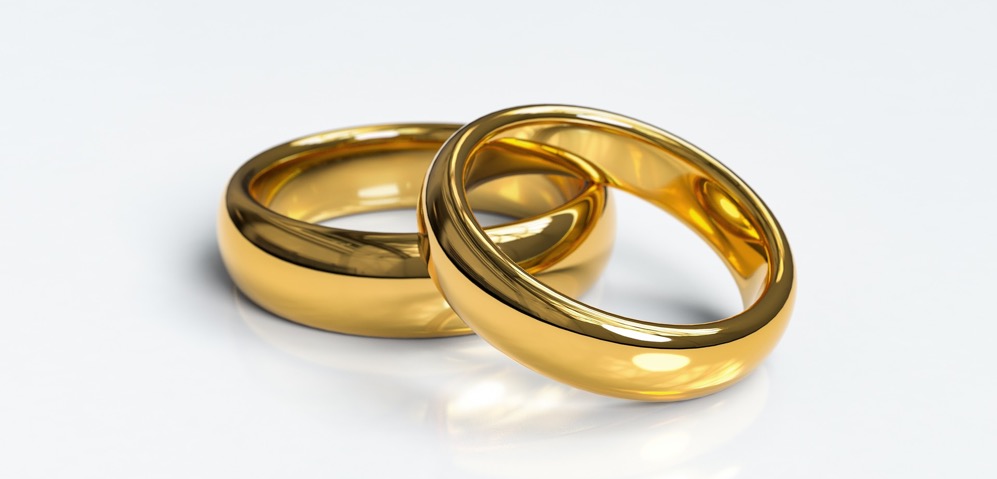 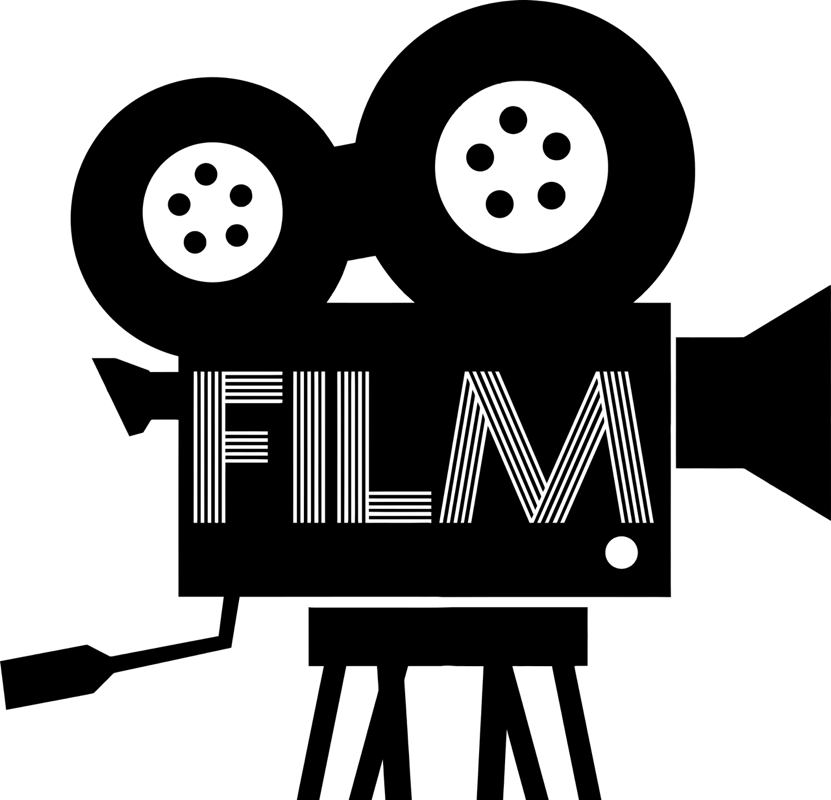 100 Kids describe Love 
(3 mion. 28) https://youtu.be/T_ObrBLVqWg
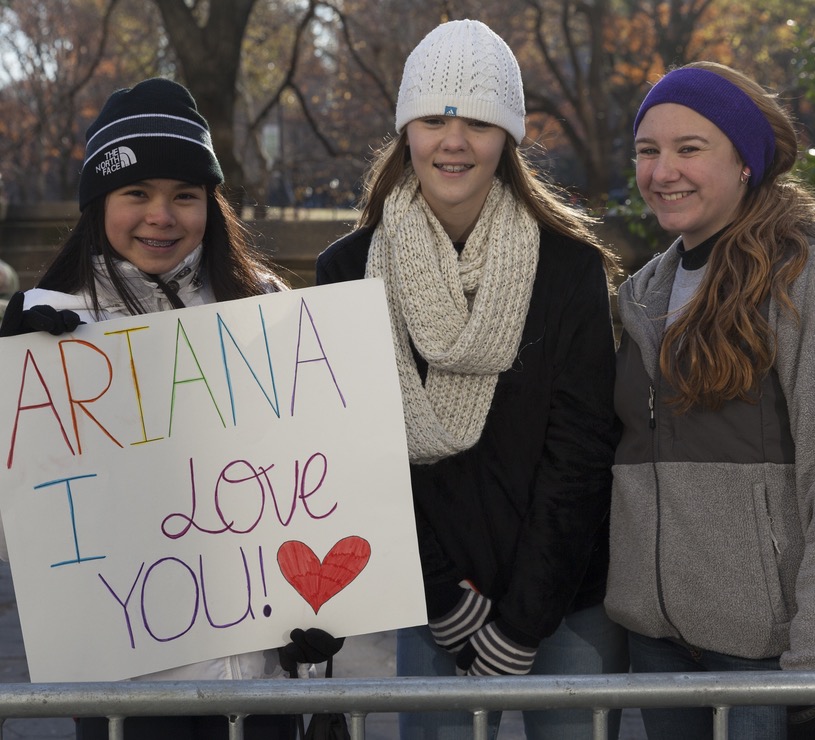 Bi tolichte annad fhèin. Gabh ri easbhaidhean sam bith annad fhèin agus ris na rudan àraid. Agus cuimhnich gu bheil thu a cheart cho foirfe ri neach sam bith eile. 
Ariana Grande
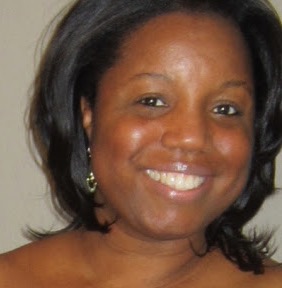 “Os cionn gach rud biodh gaol dùrachdach agad ort fhèin an toiseach. ’S e rud cumhachdach a th’ ann am fèin-ghaol agus ’s e an gaol as fheàrr a bhios agad gu bràth. Nuair a tha gaol agad ORT FHÈIN mar neach, bidh do dhàimhean nas fallaine, agus bidh do bheatha nas toilichte. Tha fèin-ghaol a’ comharrachadh an làimhseachaidh a tha dùil againn ris bho dhaoine eile agus bhuainn fhìn. Tha do thoileachas agus do shunnd cudromach. Coimhead às a dhèidh le bhith a’ cur luach annad fhèin!”
 Stephanie Lahart (Ùghdar)
Rudan a tha gaolach mu ar deidhinn fhèin – agus mu chàch a chèile!